Državna matura 2020./2021.
Ispitni koordinator Medicinske škole Varaždin:
Fabijan Ipša, mag. educ. hist.
ZAŠTO POLAGATI DRŽAVNU MATURU?
učenici gimnazijskih programa srednje obrazovanje završavaju polaganjem državne mature; istodobno, državna matura omogućuje nastavak obrazovanja na visokoškolskoj razini

učenici četverogodišnjih strukovnih i umjetničkih programa srednje obrazovanje završavaju izradbom i obranom završnoga rada u organizaciji i provedbi škole, ali mogu nastaviti obrazovanje na visokoškolskoj razini uz uvjet položene državne mature
Što je državna matura? (1)
skup ispita kojima se provjeravaju i vrjednuju znanja, vještine i sposobnosti učenika koje su stekli tijekom obrazovanja u osnovnoj i srednjoj školi prema propisanim nastavnim planovima i programima
Što je državna matura? (2)
sastoji se od dvaju dijelova: obveznoga i izbornoga, a provodi se polaganjem ispita državne mature
OBAVEZNI DIO DRŽAVNE MATURE (1)
u sklopu obveznoga dijela državne mature polažu se ispiti iz triju predmeta
OBAVEZNI DIO DRŽAVNE MATURE (2)
polagati se može samo strani jezik iz kojega je učenik najmanje dvije školske godine tijekom srednjega obrazovanja bio pozitivno ocijenjen
OBAVEZNI DIO DRŽAVNE MATURE (3)
Ispiti državne mature u obveznome dijelu mogu se polagati na dvjema razinama (propisuju ih ispitni katalozi):
višoj razini (A) i
osnovnoj razini (B)
A
B
A
B
A
B
OBAVEZNI DIO DRŽAVNE MATURE (4)
uvidom u zahtjeve studijskih programa učenik će se sam opredijeliti za razinu koju će polagati na ispitu državne mature
OBAVEZNI DIO DRŽAVNE MATURE (5)
položena viša razina (A) obveznoga predmeta omogućuje kandidatu pristup i onim studijskim programima koji traže osnovnu razinu (B)

kandidati koji polože osnovnu razinu (B) nemaju mogućnost prijave na studijski program koji traži položenu višu razinu (A) ispita
Ukoliko je zahtjev studijskog programa položen predmet na osnovnoj (B) razini, rezultat postignut na višoj (A) razini vrijedi 60% više od istoga rezultata postignutog na osnovnoj (B) razini!
OBAVEZNI DIO DRŽAVNE MATURE (6)
državna matura smatra se položenom ukoliko je učenik s uspjehom položio sva tri ispita obveznoga dijela, neovisno o ispitima izbornoga dijela
IZBORNI DIO DRŽAVNE MATURE (1)
u izbornome dijelu državne mature učenici mogu 
    polagati ispite iz predmeta:
Engleskoga jezika
Francuskoga jezika
Njemačkoga jezika
Španjolskoga jezika
Talijanskoga jezika
klasičnih jezika (Grčkoga i Latinskoga jezika)
Biologije
Etike
Filozofije
Fizike
Geografije
Glazbene umjetnosti
Informatike 
Kemije
Likovne umjetnosti
Logike
Politike i gospodarstva
Povijesti
Psihologije
Sociologije
Vjeronauka
IZBORNI DIO DRŽAVNE MATURE (2)
U jednome roku može se odabrati najviše šest izbornih predmeta!

U jednome danu učenici mogu polagati najviše dva ispita!

Izuzev stranih jezika, svi izborni predmeti pišu se na jedinstvenoj razini!
ISPITNI ROKOVI DRŽAVNE MATURE (1)
Ispiti državne mature polažu se u dva roka:

ljetnome i
jesenskome

Rokovi prijava i datumi polaganja nalaze se u 
Kalendaru polaganja ispita državne mature .
Ispiti u ljetnome roku šk. god. 20./21.: od 1. do 25. lipnja 2021.!

Ispiti u jesenskome roku šk. god. 20./21.: od 18. kolovoza do 3. rujna 2021.!
ISPITNI ROKOVI DRŽAVNE MATURE (2)
Kalendar polaganja državne mature u ljetnom roku 2020./2021.
Kalendar polaganja državne mature u jesenskom roku 2020./2021.
PRIJAVA ISPITA (1)
Proces prijave ispita državne mature te prijava za upis na studijske programe obavlja se na mrežnoj stranici www.postani-student.hr
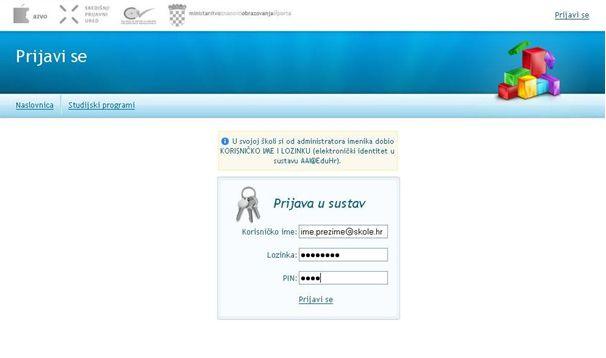 PRIJAVA ISPITA (2)
Mrežna stranica www.postani-student.hr sadrži:

popis svih studijskih programa koje se može studirati u Republici Hrvatskoj

uvjete upisa za svaki studijski program

detaljne upute i obavijesti o postupku prijava ispita državne mature te prijava za upis na visoka učilišta

obavijesti vezane uz polaganje ispita državne mature
PRIJAVA ISPITA (3)
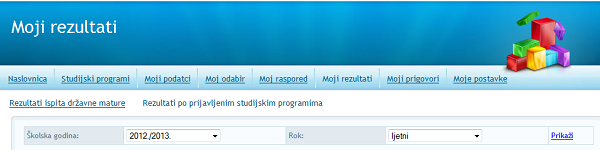 NISPVU omogućuje:

uvid u rezultate postignute na ispitima

daje detaljan izračun bodova za svaki prijavljeni studijski program prema  uvjetima koje propisuju sama visoka učilišta

daje uvid u položaj kojeg kandidati zauzimaju na rang-listama za svaki studijski program za koji su iskazali zanimanje
PRIJAVA ISPITA (4)
učenici se u sustav prijavljuju svojim elektroničkim identitetom koji im dodjeljuje administrator imenika u školi (CarNET račun)
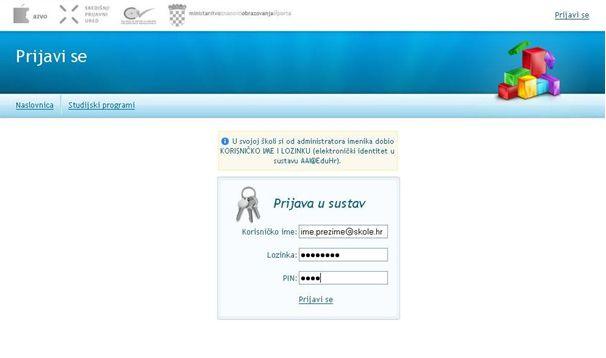 PRIJAVA ISPITA (5)
Po prvoj prijavi učenika u sustav na mrežnoj stranici www.postani-student.hr svojim elektroničkim identitetom, treba unijeti jedinstveni broj mobilnog telefona (jedan broj - jedan kandidat) na koji želi sms-om primiti PIN i TAN.
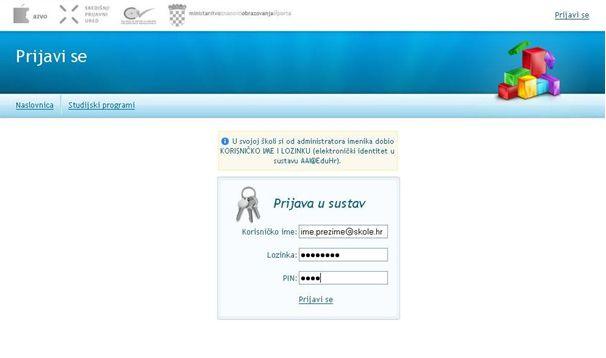 PRIJAVA ISPITA (6)
PIN I TAN brojevi:

Za svaku sigurnost pohraniti ih na više mjesta

U slučaju gubitka PIN i TAN, učenik može zatražiti njihovo ponovno izdavanje isključivo na broj mobilnoga telefona već zapisanog u sustavu .
PRIJAVA ISPITA (7)
Prijavljeni ispiti mogu se, iz opravdanih razloga, promijeniti, što znači odjaviti ispit i prijaviti drugi, najkasnije 30 dana prije početka ispitnoga roka.  (PRIJAVE: 1.12.2020.-15.2.2021.)
Učenici promjenu prijavljuju ispitnome koordinatoru koji uz učenika potpisuje prijavnicu, a koju ispitni koordinator u roku od pet radnih dana dostavlja Centru. 
Ako ispit nije mogao, iz opravdanih razloga, biti prijavljen u propisanome roku, može se prijaviti naknadno, ali najkasnije 30 dana prije početka ispitnoga roka.
PRIJAVA ISPITA (8)
Opravdani razlozi za naknadnu prijavu ispita državne mature:

O opravdanosti odlučuje školsko ispitno povjerenstvo
Opravdani razlozi za naknadnu prijavu ispita mogu biti: 
teži zdravstveni problemi u razdoblju trajanja prijava ispita, 
smrt u obitelji, prometna ili druga nesreća, 
drugi opravdani razlozi.
ODJAVA ISPITA (1)
Polaganje prijavljenih ispita može se odjaviti najkasnije 20 dana prije početka ispitnoga roka. 

Ako prijavljeni ispit nije odjavljen u roku a ispitu se ne pristupi, o razlozima se mora izvijestiti ispitno povjerenstvo najkasnije u roku od 24 sata od početka ispita. 

Dokazi o opravdanosti izostanka moraju se dostaviti u roku od tri dana nakon održanoga ispita.
ODJAVA ISPITA (2)
Ako se ispit ne odjavi u roku propisanome u stavku 1. ovoga članka i ne prilože dokazi o opravdanosti izostanka u rokovima propisanim u stavku 3. ovoga članka, smatra se da je iskorišten ispitni rok te je nužno platiti naknadu za troškove polaganja ispita. 

Iznos novčane naknade za troškove polaganja ispita za pojedine kategorije pristupnika određuje Centar svojom odlukom za svaku školsku godinu.
PRIJAVA STUDIJSKIH PROGRAMA (1)
Mogućnost prijave do najviše 10 studijskih programa

Studijske programe potrebno je poredati prema vlastitim prioritetima – na prvo mjesto postavlja se najpoželjniji studijski program
PRIJAVA STUDIJSKIH PROGRAMA (2)
Učeniku pri odabiru studijskog programa se istovremeno prijavljuju ispiti državne mature koje zahtijevaju ti studijski programi.

ovisno o promjenama u sustavu postani-student

Razine koje će učenik polagati su one prikazane uz sam naziv ispita.
Polaganje ispita (1)
Svaki ispit učenik ima pravo polagati bez plaćanja troškova.

Ako učenik ne položi ispit u ljetnome roku, može isti ispit bez plaćanja troškova polagati u jesenskom roku.

Ako učenik položi ispit, ali nije zadovoljan rezultatom koji je ostvario, može ga ponovno polagati u zadanim rokovima – uz pokrivanje troškova.
Polaganje ispita (2)
Prilagodba ispitne tehnologije:

učenici s teškoćama imaju pravo na prilagodbu ispitne tehnologije, odnosno prilagodbu oblika i forme ispita te ispitnoga postupka

dostava Zahtjeva 15.2.2021.
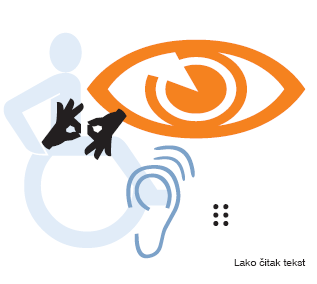 VAŽNE POVEZNICE
www.postani-student.hr 
Nacionalni centar za vanjsko vrednovanje obrazovanja www.ncvvo.hr
www.mojamatura.net 
Ministarstvo znanosti, obrazovanja i športa www.mzos.hr, 
Agencija za znanost i visoko obrazovanje www.studij.hr
https://www.ncvvo.hr/ispitni-katalozi-za-drzavnu-maturu-2020-2021/
Državna matura 2019./2020.
Ukupno maturanata: 85
Pisalo DM: 85 učenika (100%)
Nije pisalo DM: 0 učenika (0%)
Položilo DM: 83 učenika (97,65%)
Nije položilo DM: 2 učenika (2,35%)
Upisalo studij: 68 učenika (80%) 
Nije upisalo studij: 17 učenika od cijele generacije maturanata (20%)
Kontakt
Fabijan Ipša 

e-mail: fabijan.ipsa@gmail.com 
individualni razgovori:  ponedjeljak 10:40-11:40h
                                            petak 14:10-15:10h
zbornica: 042/492 006